A Sample Codebook in DDI4 XML
Larry Hoyle, IPSR, University of Kansas
NADDI 2018, Washington, D.C.
4/5-6/2018
1
The Australian Election Study, 2013
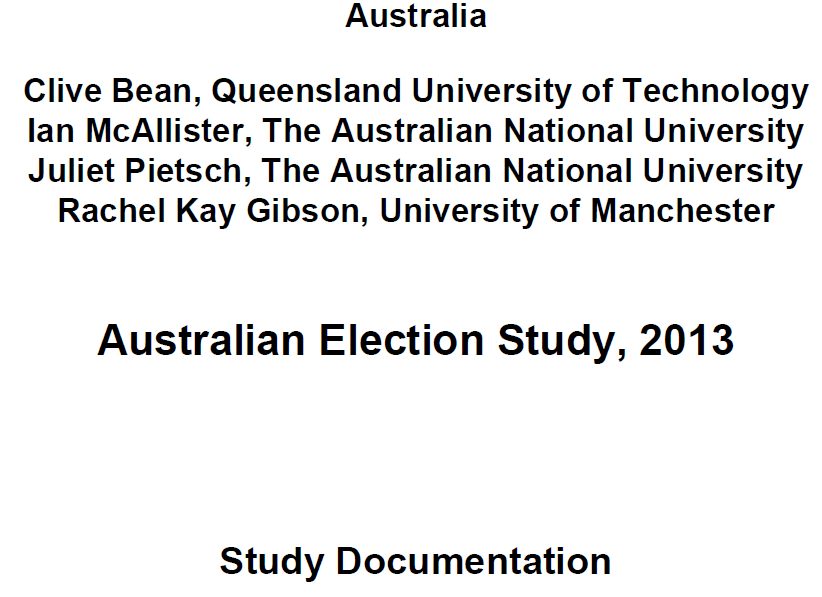 Original documentation in DDI2 (Nesstar)
Used by permission from: https://www.australianelectionstudy.org/voter_studies.html 
http://nesstar.ada.edu.au/webview/velocity?study=http://150.203.254.120:80/obj/fStudy/au.edu.anu.ada.ddi.01259&format=pdf&mode=transform&s&gs
NADDI 2018, Washington, D.C.
4/5-6/2018
2
[Speaker Notes: Used with verbal permission from Dr. Steven McEachern Director, Australian Data Archive]
Highlighted where accommodated by DDI4
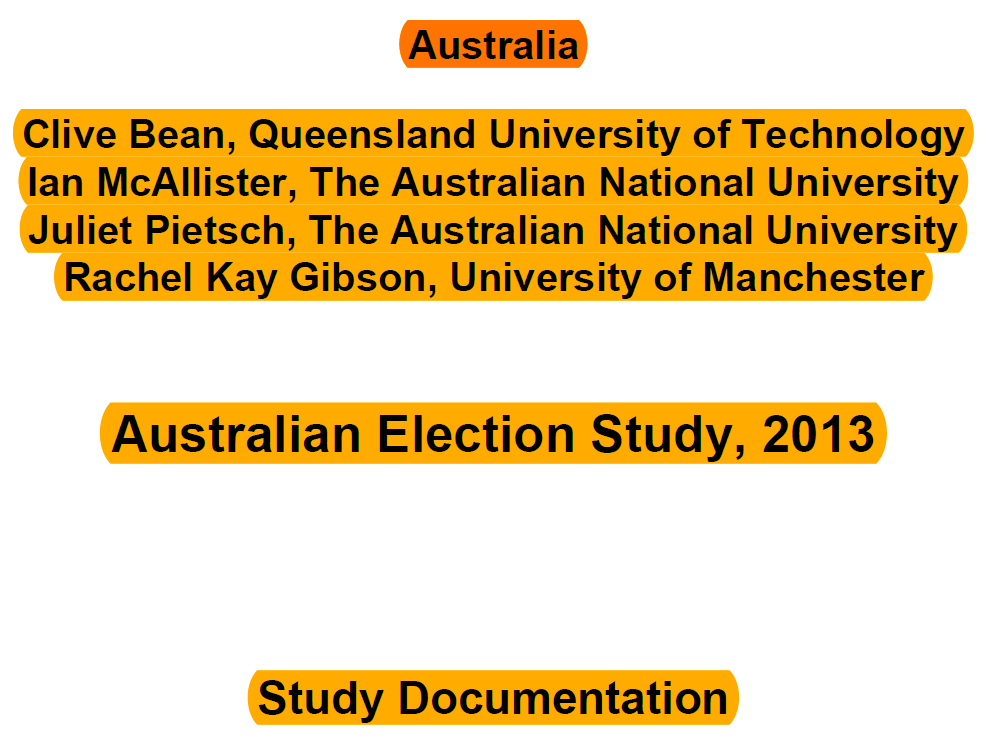 https://drive.google.com/drive/folders/1psWuBbyqeKEfyB9wC4NJP9rab46dEAHU
NADDI 2018, Washington, D.C.
4/5-6/2018
3
Documenting a Person, Including Roles
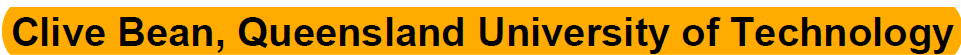 A Contributor
<Contributor> <!-- Bean -->    <AgentName>
       <LanguageSpecificString>Bean,   Clive</LanguageSpecificString>
    </AgentName>    <AgentAssociation typeOfClass="Individual">URN:DDI:dagstuhl17423.ddialliance.org:IdBean:1
    </AgentAssociation>
Referencing reusable information about the individual
NADDI 2018, Washington, D.C.
4/5-6/2018
4
[Speaker Notes: Note All four people are described as  Primary Investigators. Bean and McAllister as also listed separately as Primary Investigators.Pietsch and Gibson are here given "Equal" status and Bean and McAllister "Lead]
DDI4 URN Referencing another DDI object
URN:DDI:dagstuhl17423.ddialliance.org:IdBean:1
A Structured String with these parts:
What is it?   - A URN
URN:DDI:dagstuhl17423.ddialliance.org:IdBean:1
What Kind of URN?
URN:DDI:dagstuhl17423.ddialliance.org:IdBean:1
Agency: Who Manages the ID space?
URN:DDI:dagstuhl17423.ddialliance.org:IdBean:1
ID: What is the ID?
URN:DDI:dagstuhl17423.ddialliance.org:IdBean:1
Version: What Version?
URN:DDI:dagstuhl17423.ddialliance.org:IdBean:1
NADDI 2018, Washington, D.C.
4/5-6/2018
5
Documenting a Person, Including Roles
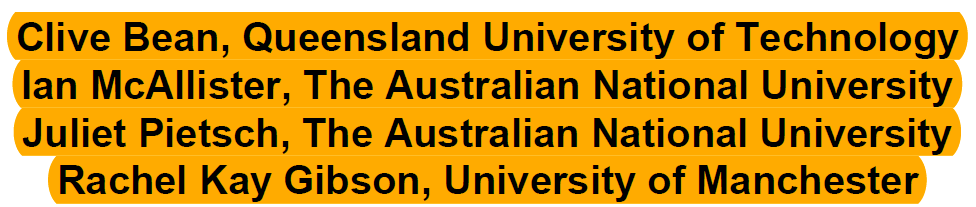 Lead Author Role
<Role>
  <Term>
     <Content>cro:Author</Content>
     <Uri>
https://github.com/openrif/contribution-ontology/blob/master/diagrams/ContributionRoleHierarchy.png
     </Uri>
     </Term>

  <Extent>
     <Content>Lead</Content>
  </Extent>
</Role>
NADDI 2018, Washington, D.C.
4/5-6/2018
6
[Speaker Notes: Note All four people are described as  Primary Investigators. Bean and McAllister as also listed separately as Primary Investigators.Pietsch and Gibson are here given "Equal" status and Bean and McAllister "Lead]
Documenting a Person, Including Roles
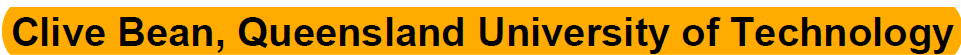 Lead Author
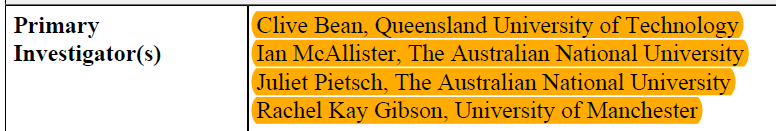 Primary Investigator
Role
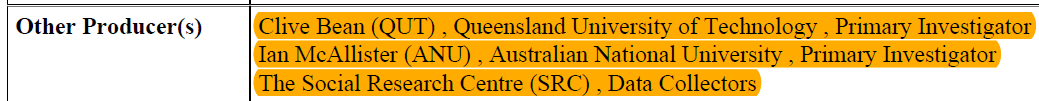 <Role>
      <Term>
         <Content>
              cro:Study Investigator Role
         </Content>
          <Uri>
https://github.com/openrif/contribution-ontology/blob/master/diagrams/ContributionRoleHierarchy.png 
           </Uri>
      </Term>
      <Extent>
          <Content>Lead</Content>
      </Extent></Role></Contributor>
“cro:” Referencing the Contribution Role Ontology
NADDI 2018, Washington, D.C.
4/5-6/2018
7
[Speaker Notes: Note All four people are described as  Primary Investigators. Bean and McAllister as also listed separately as Primary Investigators.Pietsch and Gibson are here given "Equal" status and Bean and McAllister "Lead]
Organizational Credit
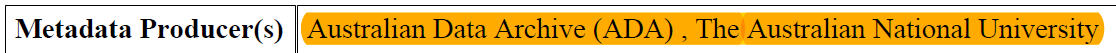 <Publisher> <!-- Distributer ADA -->              
  <AgentName>
    <LanguageSpecificString>
        Australian Data Archive
    </LanguageSpecificString>
  </AgentName>   <AgentAssociation typeOfClass="Organization">
       URN:DDI:dagstuhl17423.ddialliance.org:IdOrgADA:1
    </AgentAssociation>     <Role>
         <Term>
          <Content>
              cro:Archivist Role
          </Content>
          <Uri>https://github.com/openrif/contribution-ontology/blob/master/diagrams/ContributionRoleHierarchy.png</Uri>
         </Term>
         <Extent><Content>Lead</Content></Extent>
     </Role>                
</Publisher>
NADDI 2018, Washington, D.C.
4/5-6/2018
8
References in DDI4: Agency, ID, and Version via URN
<AgentAssociation typeOfClass="Organization">
       URN:DDI:dagstuhl17423.ddialliance.org:IdOrgADA:1
 </AgentAssociation>
References Reusable information about the organization
<Organization> <!-- ADA -->        <Agency>dagstuhl17423.ddialliance.org</Agency>                <Version>1</Version>        <Id>IdOrgADA</Id>        <HasOrganizationName>
           <Content>Australian Data Archive (ADA)</Content>
        </HasOrganizationName>        <HasContactInformation>            <HasAddress>                <LocationName>
                    <Content>The Australian National University</Content>
                </LocationName>            </HasAddress>        </HasContactInformation>    </Organization>
NADDI 2018, Washington, D.C.
4/5-6/2018
9
The Study
Properties:  annotation   kindOfData   overview   bibliographicCitation
Relationships
Concept
ExternalMaterial
StudySeries
AuthorizationSource
FundingInformation
Budget
Access
Embargo
Quality Statement
Coverage
ImplementedInstrument
UnitType
Universe
Population
DesignOverview
ProcessOverview
MethodologyOverview
AlgorithmOverview
SamplingProcedure
VariableCollection
InstanceVariable
ExPostEvaluation
NADDI 2018, Washington, D.C.
4/5-6/2018
10
Coverage: Topical, Temporal, Spatial
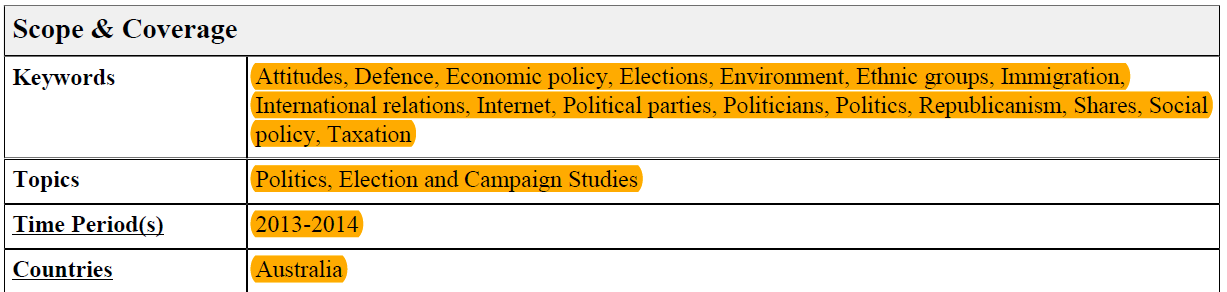 <Coverage>        <Agency>dagstuhl17423.ddialliance.org</Agency>                <Version>1</Version>        <Id>IdCoverage</Id>                <HasSpatialCoverage typeOfClass="SpatialCoverage">
URN:DDI:dagstuhl17423.ddialliance.org:IdSpatialCoverage:1
        </HasSpatialCoverage>        <HasTemporalCoverage typeOfClass="TemporalCoverage">
URN:DDI:dagstuhl17423.ddialliance.org:IdTemporalCoverage:1
         </HasTemporalCoverage>        <HasTopicalCoverage typeOfClass="TopicalCoverage">
URN:DDI:dagstuhl17423.ddialliance.org:IdTopicalCoverage:1
          </HasTopicalCoverage>       </Coverage>
NADDI 2018, Washington, D.C.
4/5-6/2018
11
Coverage: Topical - Keywords
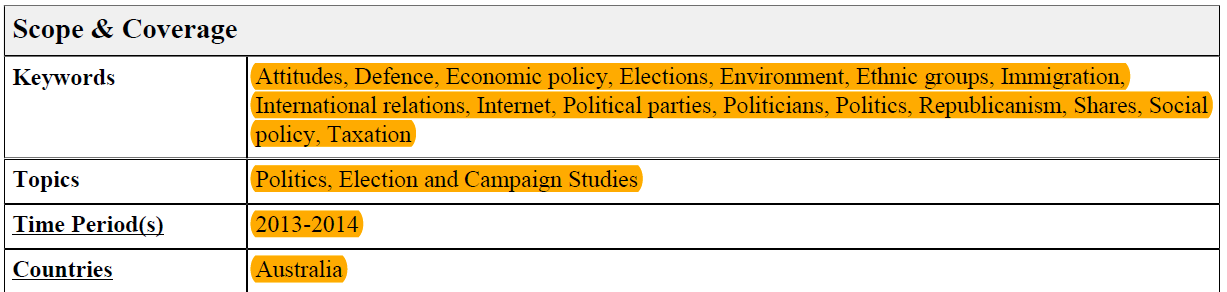 <TopicalCoverage>        <Agency>dagstuhl17423.ddialliance.org</Agency>                <Version>1</Version>        <Id>IdTopicalCoverage</Id>                <Keyword><Content>Attitudes</Content></Keyword>        <Keyword><Content>Defence</Content></Keyword>        <Keyword><Content>Economic policy</Content></Keyword>        <Keyword><Content>Elections</Content></Keyword>        <Keyword><Content>Environment</Content></Keyword>        <Keyword><Content>Ethnic groups</Content></Keyword>        <Keyword><Content>Immigration</Content></Keyword>
…
NADDI 2018, Washington, D.C.
4/5-6/2018
12
Keyword is of type ExternalControlledVocabularyEntry
<Keyword><Content>Defence</Content></Keyword>
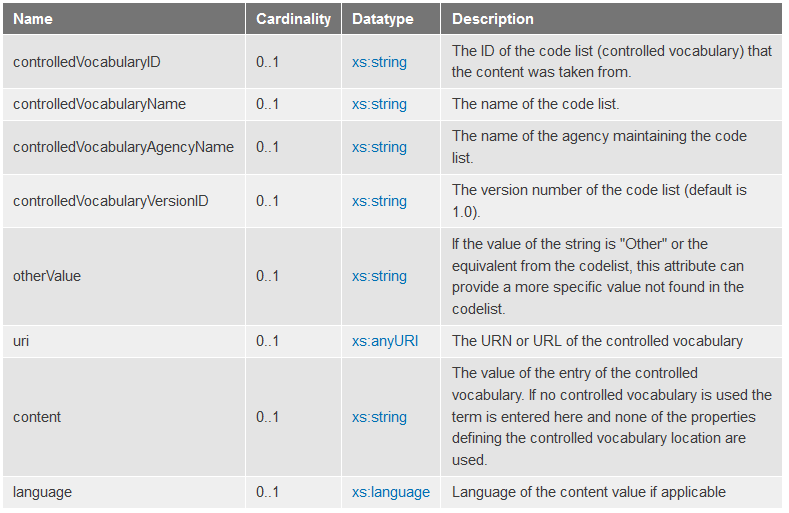 NADDI 2018, Washington, D.C.
4/5-6/2018
13
We saw this before
Term is of type ExternalControlledVocabularyEntry
<Term>
  <Content>
      cro:Archivist Role
  </Content>
  <Uri>https://github.com/openrif/contribution-ontology/blob/master/diagrams/ContributionRoleHierarchy.png     
  </Uri>
</Term>
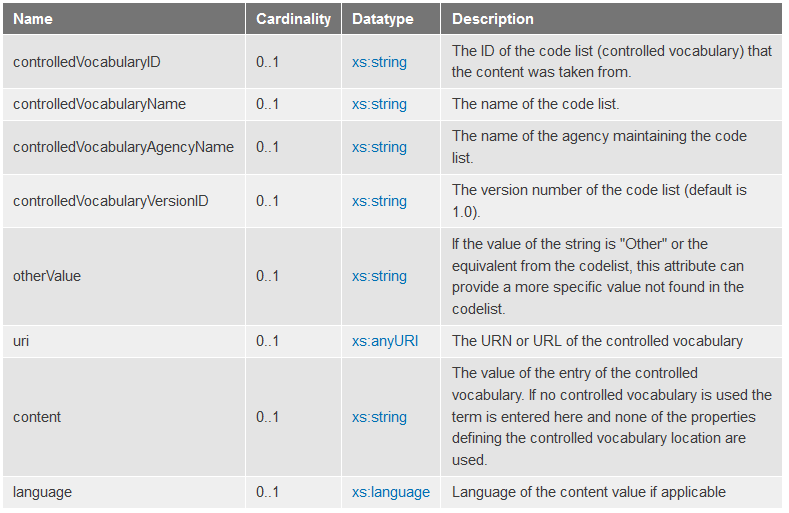 NADDI 2018, Washington, D.C.
4/5-6/2018
14
“External”      ControlledVocabulary
The URI could be a DDI4 URN, indicating a shared (reusable) vocabulary described in DDI4
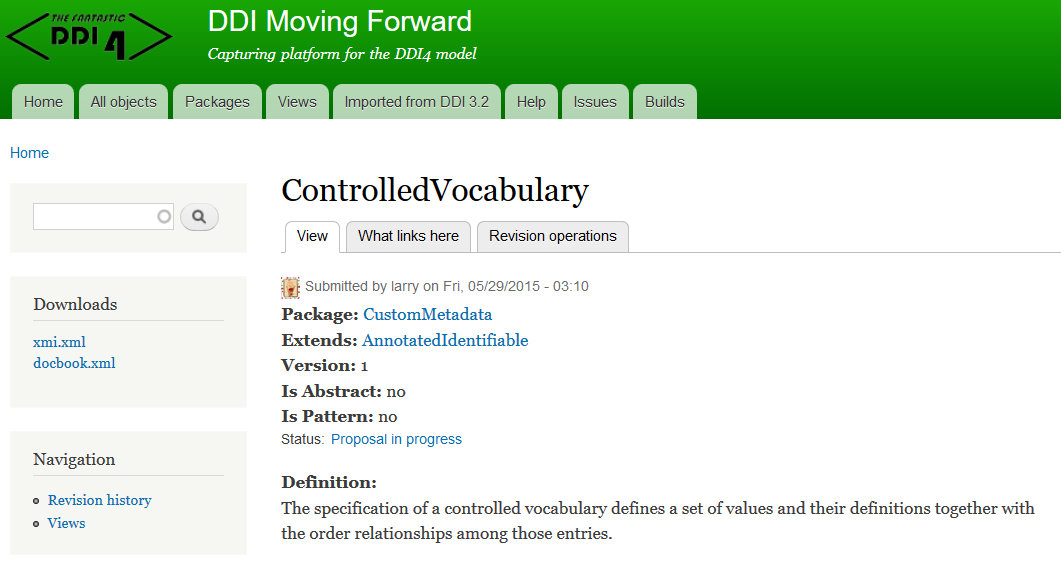 NADDI 2018, Washington, D.C.
4/5-6/2018
15
Coverage: Topical – Topics (Subjects)
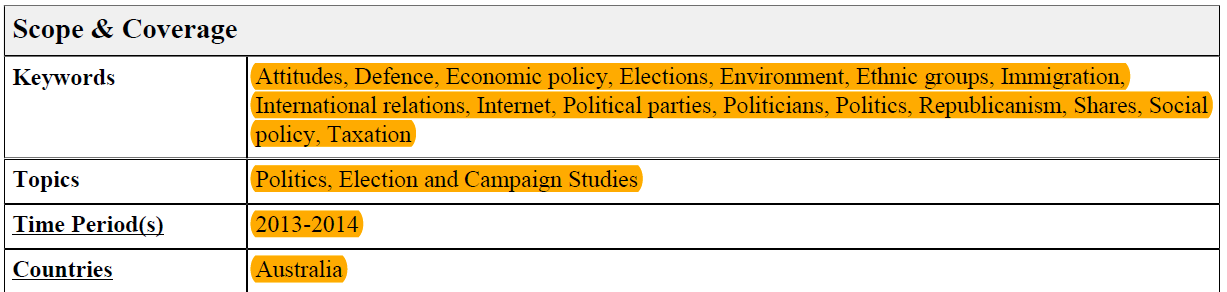 <Subject><Content>Politics</Content></Subject>   <Subject>
        <Content>Election and Campaign Studies</Content>
    </Subject></TopicalCoverage>
NADDI 2018, Washington, D.C.
4/5-6/2018
16
Coverage: Temporal
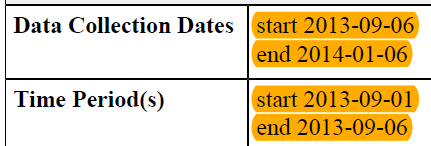 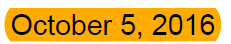 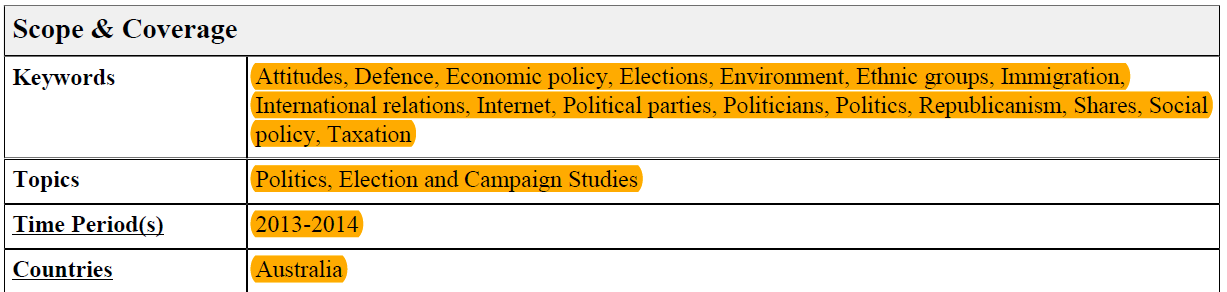 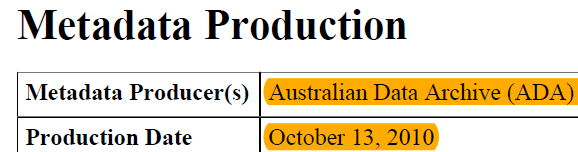 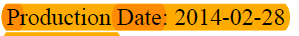 <TemporalCoverage>        <Agency>dagstuhl17423.ddialliance.org</Agency>                <Version>1</Version>        <Id>IdTemporalCoverage</Id>                <CoverageDate><IsoDate>2013/2014</IsoDate><Subject><Content>Time Period(s) </Content></Subject></CoverageDate>        <CoverageDate>
                   <IsoDate>2013-09-01/2013-09-06</IsoDate><Subject><Content>Data Collection Time Period(s)</Content></Subject>
        </CoverageDate>        <CoverageDate><IsoDate>2016_10_05</IsoDate><Subject><Content>Codebook Download</Content></Subject></CoverageDate>        <CoverageDate><IsoDate>2010_10_13</IsoDate><Subject><Content>Metadata Production</Content></Subject></CoverageDate>        <CoverageDate><IsoDate>2013</IsoDate><Subject><Content>Title</Content></Subject></CoverageDate>        <CoverageDate><IsoDate>2014-02-28</IsoDate><Subject><Content>Production Date</Content></Subject></CoverageDate>        <CoverageDate>
                       <IsoDate>2013-09-06/2014-01-06</IsoDate><Subject><Content>Data Collection </Content></Subject>
         </CoverageDate>    </TemporalCoverage>
NADDI 2018, Washington, D.C.
4/5-6/2018
17
Coverage - Spatial
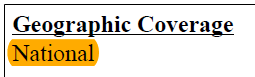 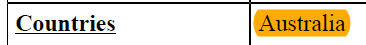 <SpatialCoverage>        <Agency>dagstuhl17423.ddialliance.org</Agency>                <Version>1</Version>        <Id>IdSpatialCoverage</Id>  
        <SpatialAreaCode>
           <Content>AU</Content>
           <ControlledVocabularyName>ISO3166-1</ControlledVocabularyName>
        </SpatialAreaCode>

        <LowestGeographicUnitTypeCovered typeOfClass="UnitType">URN:DDI:dagstuhl17423.ddialliance.org:IdNationUnit:1</LowestGeographicUnitTypeCovered>        <IncludesGeographicUnit typeOfClass="GeographicUnit">URN:DDI:dagstuhl17423.ddialliance.org:GeogUnit_1:1</IncludesGeographicUnit>    </SpatialCoverage>
Using ISO code for Australia
Referencing reusable “nation”  and “Australia”
NADDI 2018, Washington, D.C.
4/5-6/2018
18
Coverage - Spatial
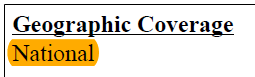 Reusable documentation for “Nation”
<UnitType>        <Agency>dagstuhl17423.ddialliance.org</Agency>                <Version>1</Version>        <Id>IdNationUnit</Id>          <Name><Content>Nation</Content></Name>    </UnitType>
Reusable documentation for “Australia” as a Nation
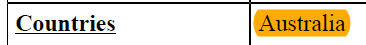 <GeographicUnit>        <Agency>dagstuhl17423.ddialliance.org</Agency>                <Version>1</Version>        <Id>GeoUnit_1</Id>          <Name><Content>Australia</Content></Name>        <HasUnitType typeOfClass="UnitType">
URN:DDI:dagstuhl17423.ddialliance.org:IdNationUnit:1
        </HasUnitType>    </GeographicUnit>
NADDI 2018, Washington, D.C.
4/5-6/2018
19
Annotation – resource discovery information
Properties
title
subtitle
alternativeTitle
creator
publisher
contributor
date
languageOfObject
Identifier
copyright
typeOfResource
informationSource
versionIdentification
versioningAgent
abstract
relatedResource
provenance
rights
recordCreationDate
recordLastRevisionDate
NADDI 2018, Washington, D.C.
4/5-6/2018
20
Annotation examples
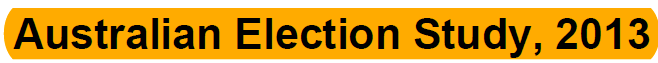 <Title>
   <LanguageSpecificString>Australian Election Study, 2013</LanguageSpecificString>
</Title>
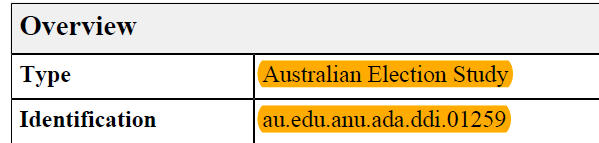 <TypeOfResource><Content>Australian Election Study</Content></TypeOfResource>
<LocalId><LocalIdValue>au.edu.anu.ada.ddi.01259</LocalIdValue></LocalId>
NADDI 2018, Washington, D.C.
4/5-6/2018
21
Data - Variables
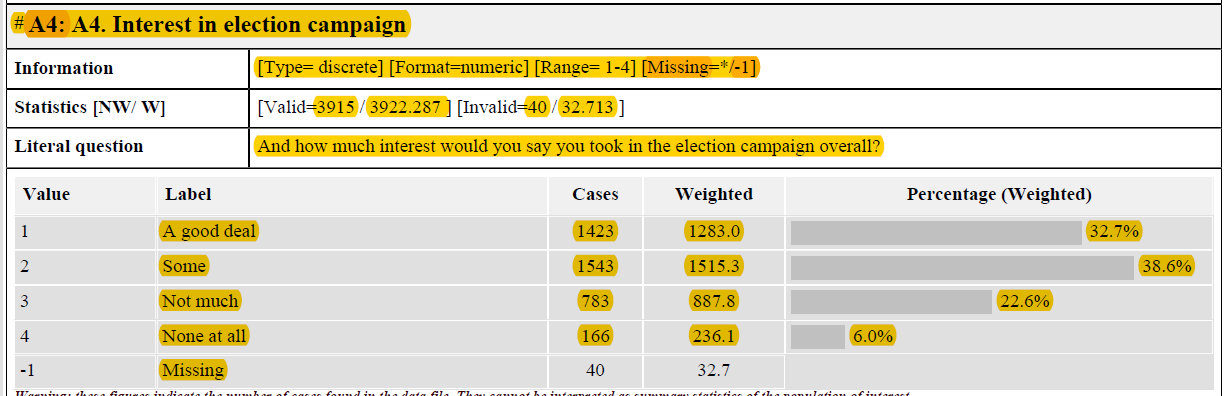 <InstanceVariable> <!-- IdVarA4 -->        <Agency>dagstuhl17423.ddialliance.org</Agency>                <Version>1</Version>        <Id>IdVarA4</Id>        <Name><Content>a4</Content></Name>        <DisplayLabel>
            <LanguageSpecificStructuredString>A4. Interest in election campaign</LanguageSpecificStructuredString>
        </DisplayLabel>        <HasIntendedDataType><Content>integer</Content><Uri>https://www.w3.org/TR/xmlschema-2/#integer</Uri></HasIntendedDataType>        <TakesSubstantiveValuesFrom typeOfClass="SubstantiveValueDomain">URN:DDI:dagstuhl17423.ddialliance.org:IdSubA4:1</TakesSubstantiveValuesFrom>        <TakesPlatformSpecificSentinelValues typeOfClass="SentinelValueDomain">URN:DDI:dagstuhl17423.ddialliance.org:IdSenMinus1:1</TakesPlatformSpecificSentinelValues>        <SourceCapture typeOfClass="RepresentedQuestion">URN:DDI:dagstuhl17423.ddialliance.org:IdQuestA4:1</SourceCapture>    </InstanceVariable>
Name and Label
NADDI 2018, Washington, D.C.
4/5-6/2018
22
Data - Variables
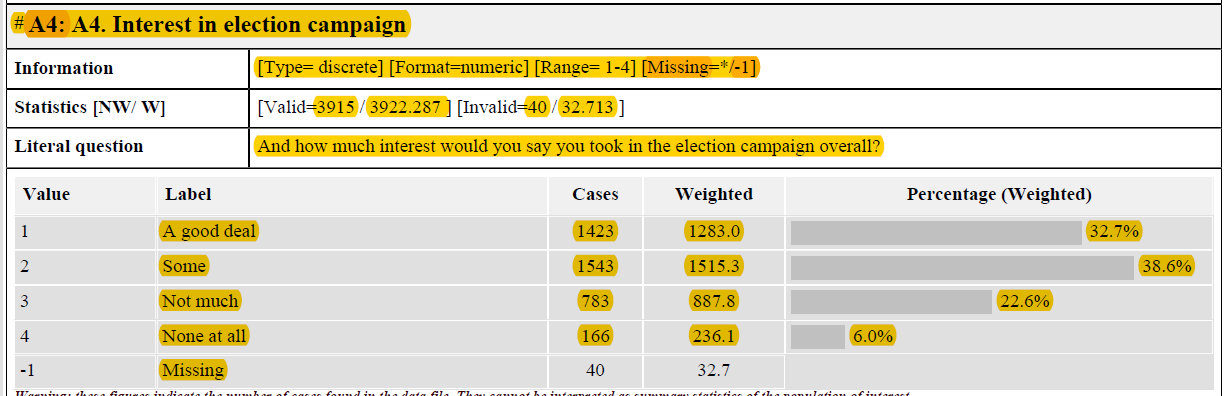 <InstanceVariable> <!-- IdVarA4 -->        <Agency>dagstuhl17423.ddialliance.org</Agency>                <Version>1</Version>        <Id>IdVarA4</Id>        <Name><Content>a4</Content></Name>        <DisplayLabel>
            <LanguageSpecificStructuredString>A4. Interest in election campaign</LanguageSpecificStructuredString>
        </DisplayLabel>        <HasIntendedDataType><Content>integer</Content><Uri>https://www.w3.org/TR/xmlschema-2/#integer</Uri></HasIntendedDataType>        <TakesSubstantiveValuesFrom typeOfClass="SubstantiveValueDomain">URN:DDI:dagstuhl17423.ddialliance.org:IdSubA4:1</TakesSubstantiveValuesFrom>        <TakesPlatformSpecificSentinelValues typeOfClass="SentinelValueDomain">URN:DDI:dagstuhl17423.ddialliance.org:IdSenMinus1:1</TakesPlatformSpecificSentinelValues>        <SourceCapture typeOfClass="RepresentedQuestion">URN:DDI:dagstuhl17423.ddialliance.org:IdQuestA4:1</SourceCapture>    </InstanceVariable>
Intended datatype
NADDI 2018, Washington, D.C.
4/5-6/2018
23
Data - Variables
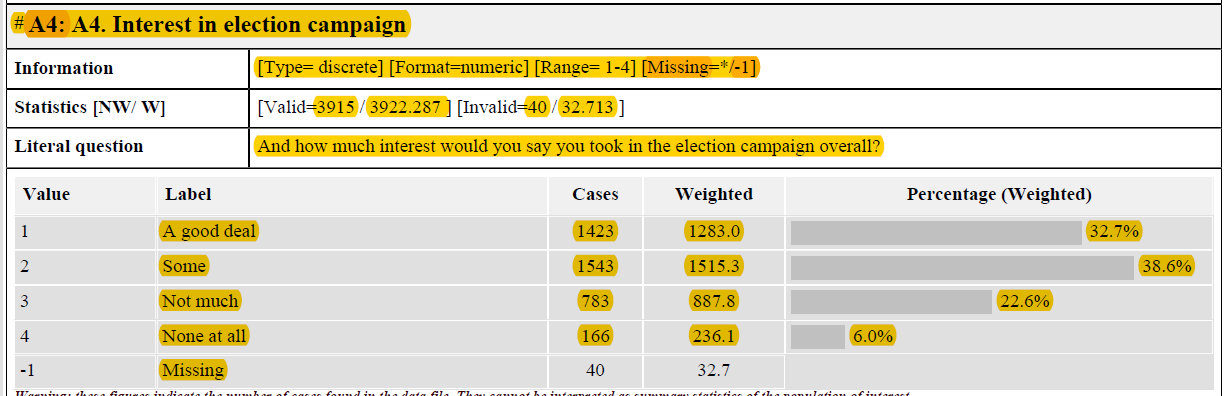 <InstanceVariable> <!-- IdVarA4 -->        <Agency>dagstuhl17423.ddialliance.org</Agency>                <Version>1</Version>        <Id>IdVarA4</Id>        <Name><Content>a4</Content></Name>        <DisplayLabel>
            <LanguageSpecificStructuredString>A4. Interest in election campaign</LanguageSpecificStructuredString>
        </DisplayLabel>        <HasIntendedDataType><Content>integer</Content><Uri>https://www.w3.org/TR/xmlschema-2/#integer</Uri></HasIntendedDataType>        <TakesSubstantiveValuesFrom typeOfClass="SubstantiveValueDomain">URN:DDI:dagstuhl17423.ddialliance.org:IdSubA4:1</TakesSubstantiveValuesFrom>        <TakesPlatformSpecificSentinelValues typeOfClass="SentinelValueDomain">URN:DDI:dagstuhl17423.ddialliance.org:IdSenMinus1:1</TakesPlatformSpecificSentinelValues>        <SourceCapture typeOfClass="RepresentedQuestion">URN:DDI:dagstuhl17423.ddialliance.org:IdQuestA4:1</SourceCapture>    </InstanceVariable>
Substantive value domain (ISO11404)
NADDI 2018, Washington, D.C.
4/5-6/2018
24
Data - Variables
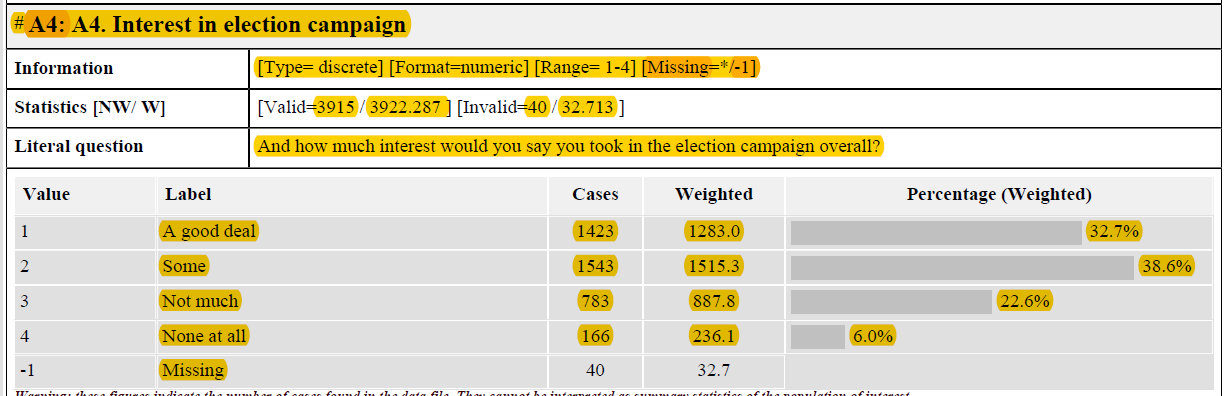 <InstanceVariable> <!-- IdVarA4 -->        <Agency>dagstuhl17423.ddialliance.org</Agency>                <Version>1</Version>        <Id>IdVarA4</Id>        <Name><Content>a4</Content></Name>        <DisplayLabel>
            <LanguageSpecificStructuredString>A4. Interest in election campaign</LanguageSpecificStructuredString>
        </DisplayLabel>        <HasIntendedDataType><Content>integer</Content><Uri>https://www.w3.org/TR/xmlschema-2/#integer</Uri></HasIntendedDataType>        <TakesSubstantiveValuesFrom typeOfClass="SubstantiveValueDomain">URN:DDI:dagstuhl17423.ddialliance.org:IdSubA4:1</TakesSubstantiveValuesFrom>        <TakesPlatformSpecificSentinelValues typeOfClass="SentinelValueDomain">URN:DDI:dagstuhl17423.ddialliance.org:IdSenMinus1:1</TakesPlatformSpecificSentinelValues>        <SourceCapture typeOfClass="RepresentedQuestion">URN:DDI:dagstuhl17423.ddialliance.org:IdQuestA4:1</SourceCapture>    </InstanceVariable>
Sentinel value domain (ISO11404)
NADDI 2018, Washington, D.C.
4/5-6/2018
25
Data - Variables
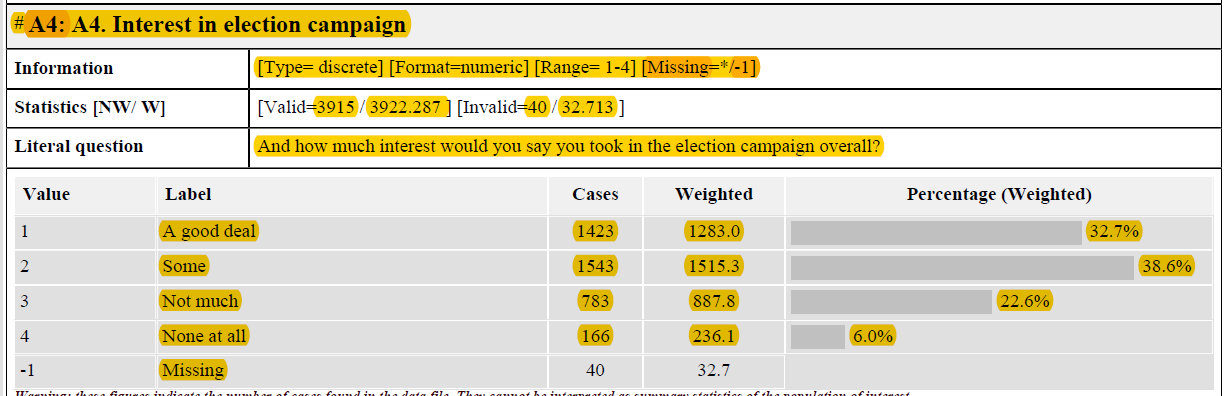 <InstanceVariable> <!-- IdVarA4 -->        <Agency>dagstuhl17423.ddialliance.org</Agency>                <Version>1</Version>        <Id>IdVarA4</Id>        <Name><Content>a4</Content></Name>        <DisplayLabel>
            <LanguageSpecificStructuredString>A4. Interest in election campaign</LanguageSpecificStructuredString>
        </DisplayLabel>        <HasIntendedDataType><Content>integer</Content><Uri>https://www.w3.org/TR/xmlschema-2/#integer</Uri></HasIntendedDataType>        <TakesSubstantiveValuesFrom typeOfClass="SubstantiveValueDomain">URN:DDI:dagstuhl17423.ddialliance.org:IdSubA4:1</TakesSubstantiveValuesFrom>        <TakesPlatformSpecificSentinelValues typeOfClass="SentinelValueDomain">URN:DDI:dagstuhl17423.ddialliance.org:IdSenMinus1:1</TakesPlatformSpecificSentinelValues>        <SourceCapture typeOfClass="RepresentedQuestion">URN:DDI:dagstuhl17423.ddialliance.org:IdQuestA4:1</SourceCapture>    </InstanceVariable>
Question
NADDI 2018, Washington, D.C.
4/5-6/2018
26
ValueDomains Substantive Values
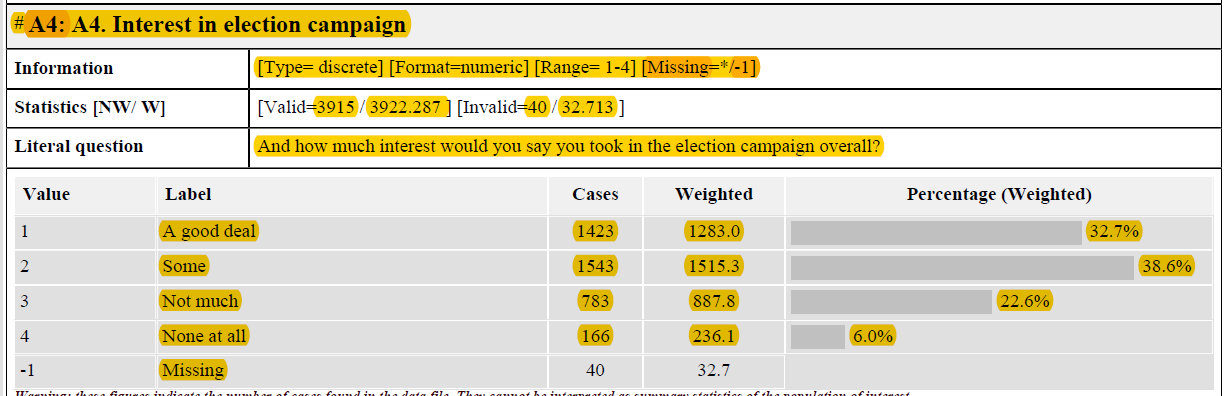 <SubstantiveValueDomain>   <!-- IdSubA4  (enumerated) -->             <Agency>dagstuhl17423.ddialliance.org</Agency>                <Version>1</Version>        <Id>IdSubA4</Id>        <RecommendedDataType><Content>integer</Content><Uri>https://www.w3.org/TR/xmlschema-2/</Uri></RecommendedDataType>        <EnumeratedValueDomain typeOfClass="CodeList">URN:DDI:dagstuhl17423.ddialliance.org:IDcodesNotMuch:1</EnumeratedValueDomain></SubstantiveValueDomain>
NADDI 2018, Washington, D.C.
4/5-6/2018
27
ValueDomains  Enumerated Value Domain - CodeList
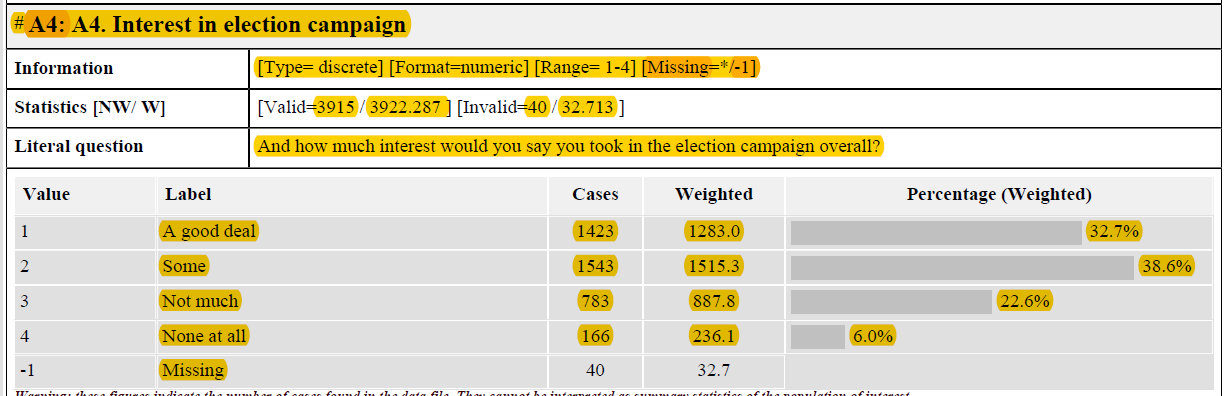 <CodeList> <!-- IDcodesNotMuch -->        <Agency>dagstuhl17423.ddialliance.org</Agency>                <Version>1</Version>        <Id>IDcodesNotMuch</Id>        <IsOrdered>true</IsOrdered>        <Contains><Index>1</Index>
           <Member typeOfClass="Code">
URN:DDI:dagstuhl17423.ddialliance.org:IDcodeNotMuch1:1
            </Member>
        </Contains>        <Contains><Index>2</Index><Member typeOfClass="Code">URN:DDI:dagstuhl17423.ddialliance.org:IDcodeNotMuch2:1</Member></Contains>        <Contains><Index>3</Index><Member typeOfClass="Code">URN:DDI:dagstuhl17423.ddialliance.org:IDcodeNotMuch3:1</Member></Contains>        <Contains><Index>4</Index><Member typeOfClass="Code">URN:DDI:dagstuhl17423.ddialliance.org:IDcodeNotMuch4:1</Member></Contains>            </CodeList>
NADDI 2018, Washington, D.C.
4/5-6/2018
28
ValueDomains -  Code and Category
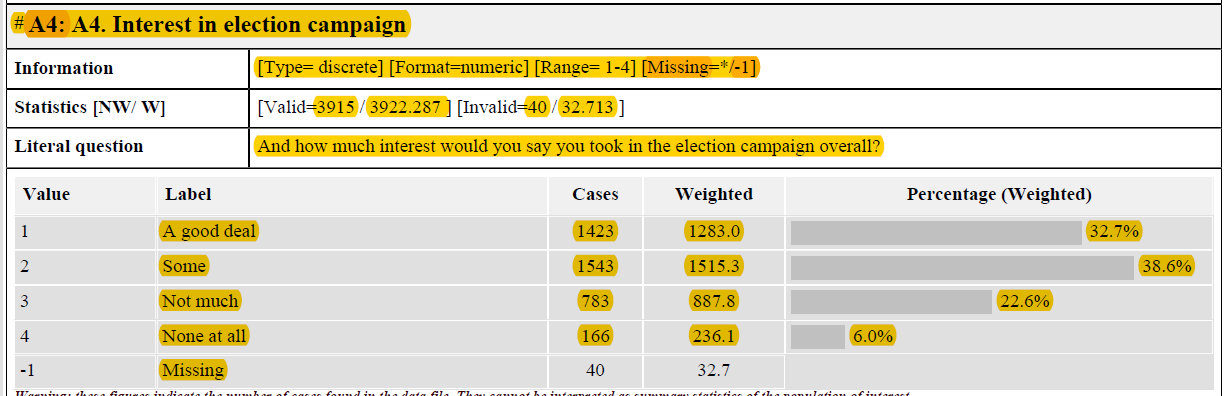 <Code>  <!-- IDcodeNotMuch1 A good deal -->        <Agency>dagstuhl17423.ddialliance.org</Agency>                <Version>1</Version>        <Id>IDcodeNotMuch1</Id>        <Representation>            <Content>1</Content>        </Representation>        <Denotes typeOfClass="Category"> URN:DDI:dagstuhl17423.ddialliance.org:IDcatNotMuch1:1
        </Denotes></Code>
<Category> <!-- IDcatNotMuch1 A good deal -->        <Agency>dagstuhl17423.ddialliance.org</Agency>                <Version>1</Version>        <Id>IDcatNotMuch1</Id>        <DisplayLabel>
          <LanguageSpecificStructuredString>A good deal</LanguageSpecificStructuredString>
        </DisplayLabel>
</Category>
NADDI 2018, Washington, D.C.
4/5-6/2018
29
Described Value Domains
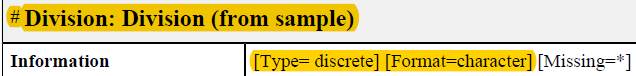 <DescribedValueDomain typeOfClass="ValueAndConceptDescription">
URN:DDI:dagstuhl17423.ddialliance.org:IdValDivision:1
</DescribedValueDomain>
<ValueAndConceptDescription>  <!-- IdValDivision (as an open string, not a codelist)  -->        <Agency>dagstuhl17423.ddialliance.org</Agency>                <Version>1</Version>        <Id>IdValDivision</Id>          <Description>            <LanguageSpecificStructuredString>
uppercase characters up to 255 characters long
          </LanguageSpecificStructuredString>        </Description>        <RegularExpression>
             <Content> /[ A-Z]{1,255}/ </Content>
        </RegularExpression> </ValueAndConceptDescription>
NADDI 2018, Washington, D.C.
4/5-6/2018
30
A Physical File (CSV subset of original study)
divisnum,uniqueid,datecomp,state,division,a4,g1age,xg5,weight,partyaby,swingy
101,3203991,10/22/2013,8,CANBERRA,3,18,2342,1.40422425242532,ALP,-2.17000007629394
101,3210858,10/25/2013,8,CANBERRA,1,17,2241,.851715011726785,ALP,-2.17000007629394
NADDI 2018, Washington, D.C.
4/5-6/2018
31
unitData Record (logical)
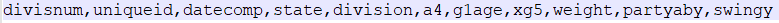 <UnitDataRecord>        <Agency>dagstuhl17423.ddialliance.org</Agency>                <Version>1</Version>        <Id>IdLogRec</Id>    
        <IsOrdered>true</IsOrdered>        <Contains><Index>1</Index><Member typeOfClass="InstanceVariable">URN:DDI:dagstuhl17423.ddialliance.org:IdVarDivisNum:1</Member></Contains>        <Contains><Index>2</Index><Member typeOfClass="InstanceVariable">URN:DDI:dagstuhl17423.ddialliance.org:IdVarUniqueID:1</Member></Contains>        <Contains><Index>3</Index><Member typeOfClass="InstanceVariable">URN:DDI:dagstuhl17423.ddialliance.org:IdVarMode:1</Member></Contains>        <Contains><Index>4</Index><Member typeOfClass="InstanceVariable">URN:DDI:dagstuhl17423.ddialliance.org:IdVarDateComp:1</Member></Contains>        <Contains><Index>5</Index><Member typeOfClass="InstanceVariable">URN:DDI:dagstuhl17423.ddialliance.org:IdVarState:1</Member></Contains>        <Contains><Index>6</Index><Member typeOfClass="InstanceVariable">URN:DDI:dagstuhl17423.ddialliance.org:IdVarDivision:1</Member></Contains>        <Contains><Index>7</Index><Member typeOfClass="InstanceVariable">URN:DDI:dagstuhl17423.ddialliance.org:IdVarA4:1</Member></Contains>        <Contains><Index>8</Index><Member typeOfClass="InstanceVariable">URN:DDI:dagstuhl17423.ddialliance.org:IdVarG1Age:1</Member></Contains>        <Contains><Index>9</Index><Member typeOfClass="InstanceVariable">URN:DDI:dagstuhl17423.ddialliance.org:IdVarXg5:1</Member></Contains>        <Contains><Index>10</Index><Member typeOfClass="InstanceVariable">URN:DDI:dagstuhl17423.ddialliance.org:IdVarWeight:1</Member></Contains>        <Contains><Index>11</Index><Member typeOfClass="InstanceVariable">URN:DDI:dagstuhl17423.ddialliance.org:IdVarPartyAby:1</Member></Contains>        <Contains><Index>12</Index><Member typeOfClass="InstanceVariable">URN:DDI:dagstuhl17423.ddialliance.org:IdVarSwingn:1</Member></Contains>            </UnitDataRecord>
NADDI 2018, Washington, D.C.
4/5-6/2018
32
PhysicalDataSet has segments. Segments have Layouts
<PhysicalDataSet>…        <Contains><Index>1</Index>
           <Member typeOfClass="PhysicalRecordSegment">
URN:DDI:dagstuhl17423.ddialliance.org:IdPhysrecSeg:1
           </Member></Contains> 
</PhysicalDataSet>
<PhysicalRecordSegment>        <Agency>dagstuhl17423.ddialliance.org</Agency>                <Version>1</Version>        <Id>IdPhysrecSeg</Id>                    <HasPhysicalLayout typeOfClass="UnitSegmentLayout">
URN:DDI:dagstuhl17423.ddialliance.org:IdRecLay:1
        </HasPhysicalLayout>
</PhysicalRecordSegment>
NADDI 2018, Washington, D.C.
4/5-6/2018
33
UnitSegment Layout
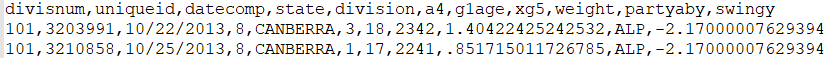 <UnitSegmentLayout>        <Agency>dagstuhl17423.ddialliance.org</Agency>                <Version>1</Version>        <Id>IdRecLay</Id>                <IsDelimited>true</IsDelimited>        <Delimiter>,</Delimiter>        <IsOrdered>true</IsOrdered>        <HasHeader>true</HasHeader>        <HeaderRowCount>1</HeaderRowCount>        <TreatConsecutiveDelimitersAsOne>false</TreatConsecutiveDelimitersAsOne>        <Type>Set</Type>        <Overview>            <LanguageSpecificStructuredString>A simple comma delimited layout with one header line containing variable names. No text values contain commas so quotes are not used.</LanguageSpecificStructuredString>        </Overview>
This describes a “classic” CSV
NADDI 2018, Washington, D.C.
4/5-6/2018
34
UnitSegmentLayout also can be ordered
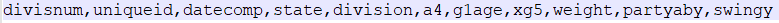 <Contains><Index>1</Index><Member typeOfClass="ValueMapping">URN:DDI:dagstuhl17423.ddialliance.org:IDVmVarDivisNum:1</Member></Contains>        <Contains><Index>2</Index><Member typeOfClass="ValueMapping">URN:DDI:dagstuhl17423.ddialliance.org:IDVmVarUniqueID:1</Member></Contains>        <Contains><Index>3</Index><Member typeOfClass="ValueMapping">URN:DDI:dagstuhl17423.ddialliance.org:IDVmVarMode:1</Member></Contains>        <Contains><Index>4</Index><Member typeOfClass="ValueMapping">URN:DDI:dagstuhl17423.ddialliance.org:IDVmVarDateComp:1</Member></Contains>        <Contains><Index>5</Index><Member typeOfClass="ValueMapping">URN:DDI:dagstuhl17423.ddialliance.org:IDVmVarState:1</Member></Contains>        <Contains><Index>6</Index><Member typeOfClass="ValueMapping">URN:DDI:dagstuhl17423.ddialliance.org:IDVmVarDivision:1</Member></Contains>        <Contains><Index>7</Index><Member typeOfClass="ValueMapping">URN:DDI:dagstuhl17423.ddialliance.org:IDVmVarA4:1</Member></Contains>        <Contains><Index>8</Index><Member typeOfClass="ValueMapping">URN:DDI:dagstuhl17423.ddialliance.org:IDVmVarG1Age:1</Member></Contains>        <Contains><Index>9</Index><Member typeOfClass="ValueMapping">URN:DDI:dagstuhl17423.ddialliance.org:IDVmVarXg5:1</Member></Contains>        <Contains><Index>10</Index><Member typeOfClass="ValueMapping">URN:DDI:dagstuhl17423.ddialliance.org:IDVmVarWeight:1</Member></Contains>        <Contains><Index>11</Index><Member typeOfClass="ValueMapping">URN:DDI:dagstuhl17423.ddialliance.org:IDVmVarPartyAby:1</Member></Contains>        <Contains><Index>12</Index><Member typeOfClass="ValueMapping">URN:DDI:dagstuhl17423.ddialliance.org:IDVmVarSwingn:1</Member></Contains>            </UnitSegmentLayout>
NADDI 2018, Washington, D.C.
4/5-6/2018
35
ValueMapping – in the CSV file the Representation is a String
divisnum,uniqueid,datecomp,state,division,a4,g1age,xg5,weight,partyaby,swingy
101,3203991,10/22/2013,8,CANBERRA,3,18,2342,1.40422425242532,ALP,-2.17000007629394
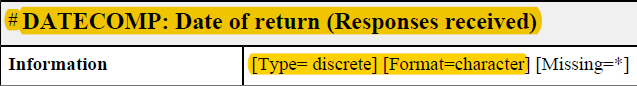 <ValueMapping>  <!-- IDVmVarDateComp uses CSVW date format  -->        <Agency>dagstuhl17423.ddialliance.org</Agency>                <Version>1</Version>        <Id>IDVmVarDateComp</Id>        <FormatsDataPoint typeOfClass="DataPoint">
URN:DDI:dagstuhl17423.ddialliance.org:IDDptDateComp:1
        </FormatsDataPoint>        <PhysicalDataType><Content>date string</Content></PhysicalDataType>        <Format>
          <Content>MM-dd-yyyy</Content>
          <Uri>https://www.w3.org/TR/2015/REC-tabular-data-model-20151217/#formats-for-dates-and-times
         </Uri>
</Format>    </ValueMapping>
NADDI 2018, Washington, D.C.
4/5-6/2018
36
Variable Statistics – Summary Statistics
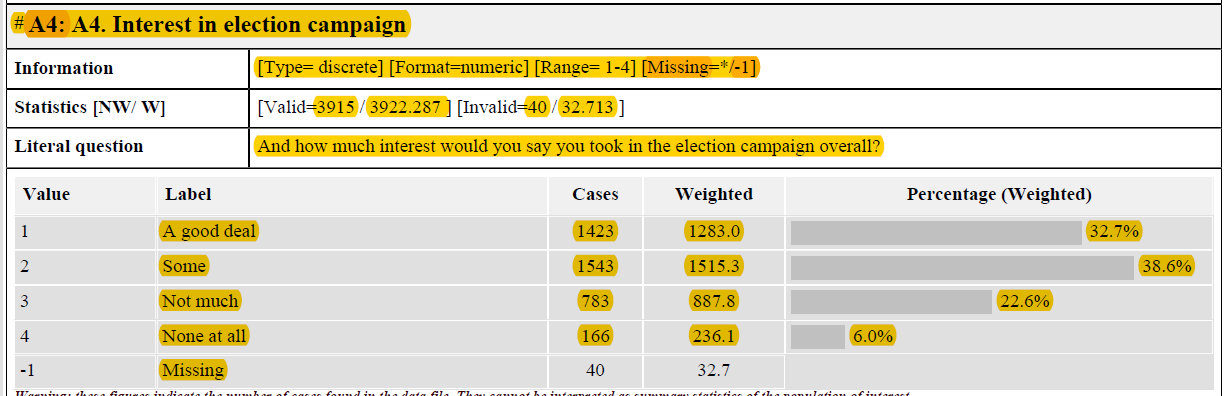 <VariableStatistics> <!-- IdVarStatsA4-->        <Agency>dagstuhl17423.ddialliance.org</Agency>                <Version>1</Version>        <Id>IdVarStatsA4</Id>        <ForInstanceVariable typeOfClass="InstanceVariable">
URN:DDI:dagstuhl17423.ddialliance.org:IdVarA4:1
         </ForInstanceVariable>
Followed by HasSummaryStatistic and or HasCategoryStatistic elements
NADDI 2018, Washington, D.C.
4/5-6/2018
37
Variable Statistics – Summary Statistics
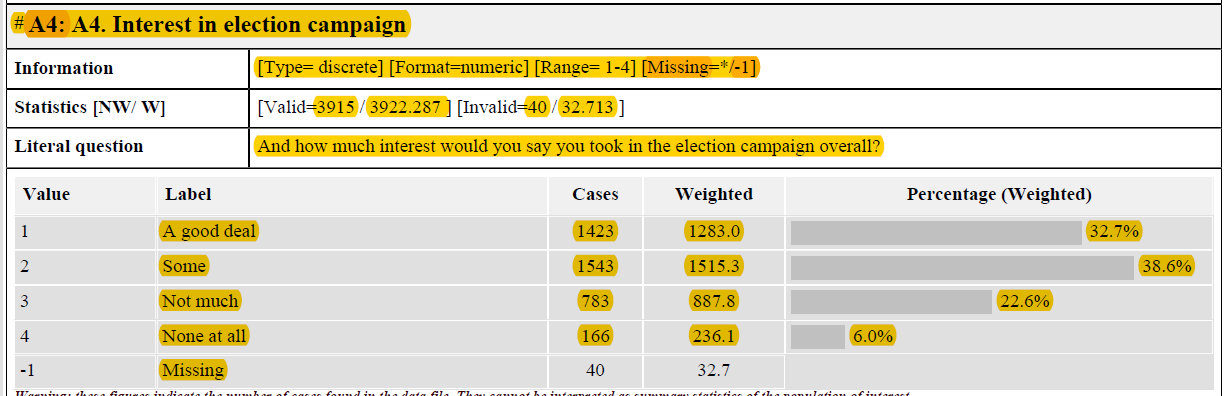 <HasSummaryStatistic>
     <HasStatistic>
          <IsWeighted>false</IsWeighted><DoubleValue>1</DoubleValue>
    </HasStatistic>
  <TypeOfSummaryStatistic><Content>Minimum</Content></TypeOfSummaryStatistic>
</HasSummaryStatistic>
<HasSummaryStatistic>
    <HasStatistic>
        <IsWeighted>false</IsWeighted><DoubleValue>3915</DoubleValue>
    </HasStatistic>
    <TypeOfSummaryStatistic>
        <Content>ValidCount</Content>
    </TypeOfSummaryStatistic>
</HasSummaryStatistic>
NADDI 2018, Washington, D.C.
4/5-6/2018
38
Summary Statistics – Categorical
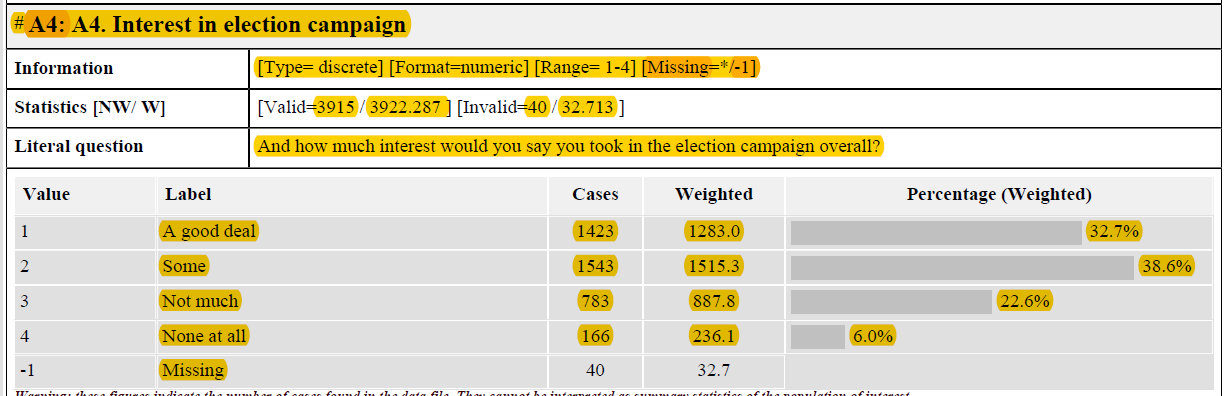 <HasCategoryStatistic>
    <ForCodeItem typeOfClass="CodeIndicator">
URN:DDI:dagstuhl17423.ddialliance.org:IDcodeNotMuch1:1
    </ForCodeItem>    <CategoryValue>
       <Content>1</Content>
  </CategoryValue>
  <HasStatistic>
        <IsWeighted>false</IsWeighted><DoubleValue>1423</DoubleValue>
    </HasStatistic>
    <TypeOfCategoryStatistic><Content>Count</Content></TypeOfCategoryStatistic></HasCategoryStatistic>
NADDI 2018, Washington, D.C.
4/5-6/2018
39
Previous related presentations
Gillman, Dan; Arofan Gregory; Larry Hoyle; Knut Wenzig.  Sample Use Cases for the SimpleCodebook View in DDI Views (DDI4) IASSIST 2017, Lawrence KS May 26, 2017. http://iassist2017.org/program/s57.html 
Gillman, Dan, Arofan Gregory, Larry Hoyle, Knut Wenzig  Sample Use Cases for the DataDictionary View in DDI Views (DDI4) North American Data Documentation Initiative Conference, Ithaca, NY, April 2017.
NADDI 2018, Washington, D.C.
4/5-6/2018
40